Optimalisatie van het maken van paraffineblokjes voor cytologische puncties (type EBUS-EUS)
Joke David
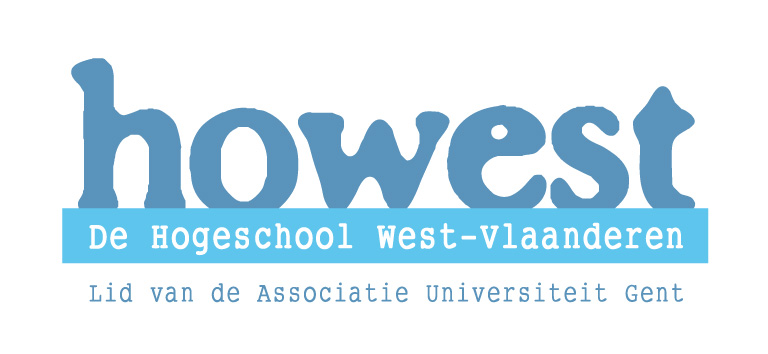 1
Inhoudsopgave
Inleiding
 Achtergrond
 Van staal tot preparaat
 Technieken/methodes
 Resultaten en discussie
 Conclusie
 Toekomstperspectief
2
Inleiding
Dienst Pathologische Anatomie UZ Gent, onderdeel cytologie
 Cytologie: onderzoek lichaamsvochten, uitstrijkjes of punctaten
 Probleem bij inbeddingen van cel-arme stalen (bv. EBUS/EUS/SK)
 EBUS: aanprikken via endoscoop luchtpijp
 EUS: aanprikken via endoscoop slokdarm
 Doel: verder optimaliseren van methodes om inbeddingen te maken
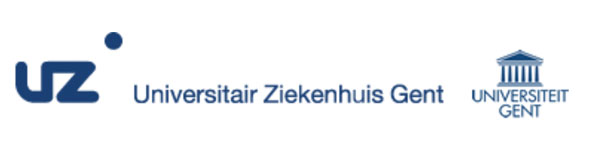 3
[Speaker Notes: Meestal een uitstrijkje maken die wordt gekleurd met de papnicolaou kleuring en indien mogelijk bij het zien van weefselbrokjes of stukjes het maken van een inbedding. Deze kleuren met HE-kleuring. Een inbedding heeft als voordeel dat er nieuwe coupes kunnen gesneden worden voor extra kleuringen om meer informatie te verkrijgen.]
Achtergrond: belang van EBUS/EUS
Kanker opsporen in lymfeklieren
 Belangrijk voor diagnose longkanker (bv NSCLC)
 EBUS en EUS puncties zijn complementaire technieken 
 Minimaal invasieve methodes
 Coupes kleuren met HE-kleuring
 Hematoxyline-kern
 Eosine-cytoplasma
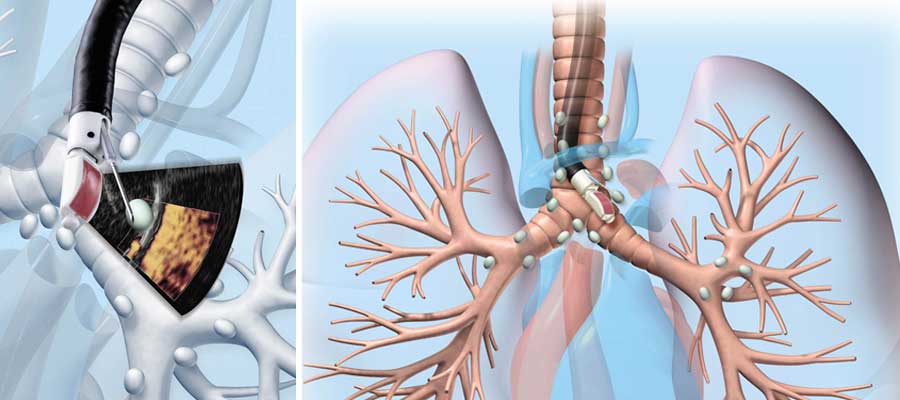 4
[Speaker Notes: Altijd eerst uitstrijkje met Papanicolaou kleuring en indien nodig inbedding -> HE
 Ook vertellen dat hoeveelheid materiaal ook afhangt van de prikker of diegene die de punctie uit heeft gevoerd 
:  Twee kleuren: 
 Paars/blauw: kernen van de cel (hematoxiline kleurt zure structuren)
 Roze/oranje: overige weefsel (eosine kleurt basische structuren)
 Kernen bevatten DNA, RNA … -> zuur
 Cytoplasma bevat eiwitten met iso-elektrisch punt bij basische pH -> basisch
 Voor gynaecologische stalen en de monolayer/cytospin preparaten: Papanicolaou kleuring
 Meer doorzichtigheid van de preparaten (voor cellen die over elkaar liggen)]
Achtergrond: NSCLC en EGFR
Wanneer NSCLC door EGFR mutatie -> behandeling TKI
 NSCLC: non-small cell carcinoma
 EGFR: epidermal growth factor receptor (oppervlakte receptor)
 gevoelig voor stimulerende groeifactoren
 TKI: tyrosine kinase inhibitoren (blokkeert de EGF-receptor)
 Belangrijk om subtype te bepalen – andere behandeling
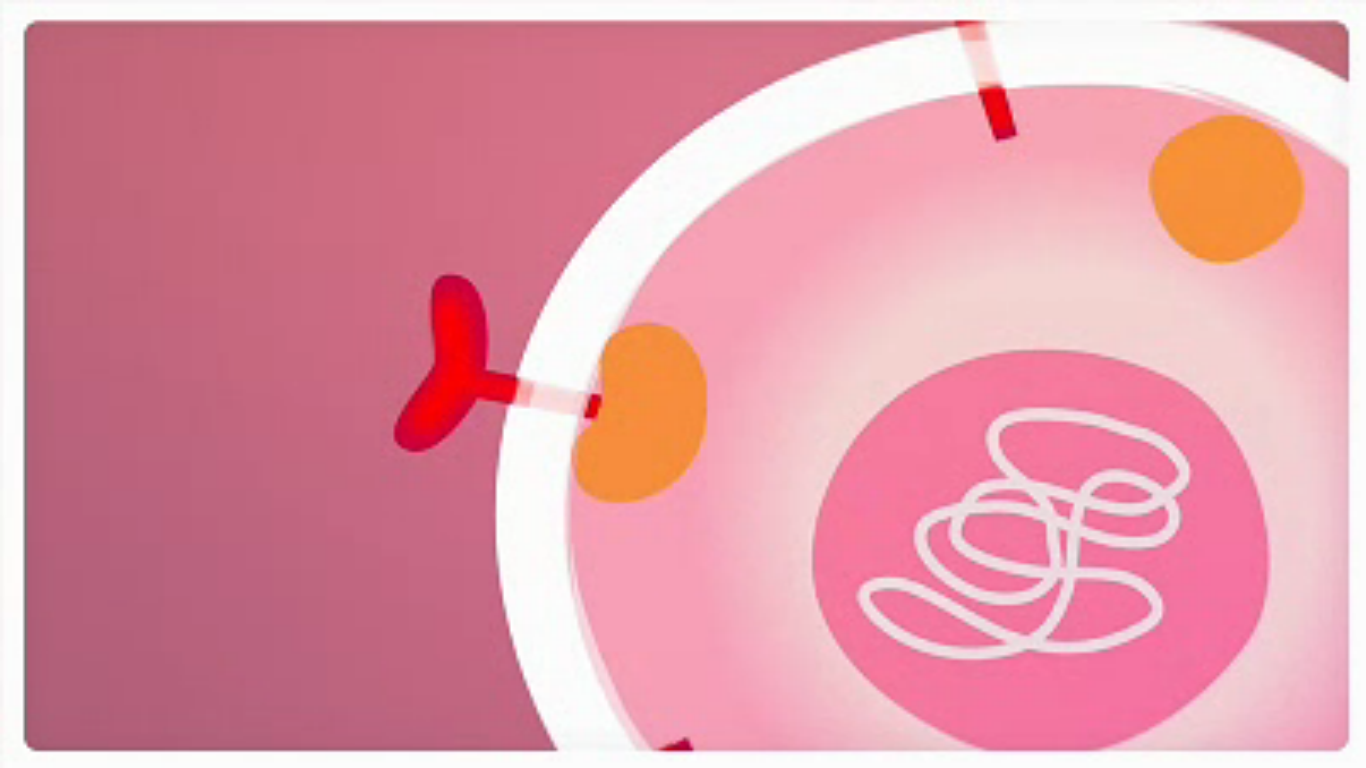 5
[Speaker Notes: http://www.egfr-mutatie.nl/longkanker/behandelingen/egfr-tki-s 
Kan worden uitgevoerd op inbedding]
Achtergrond: ROSE
ROSE: rapid on-site oncologic evaluation
 Preparaat in operatiekamer en kleuren met Diff-Quick
 Direct hoeveelheid materiaal beoordelen
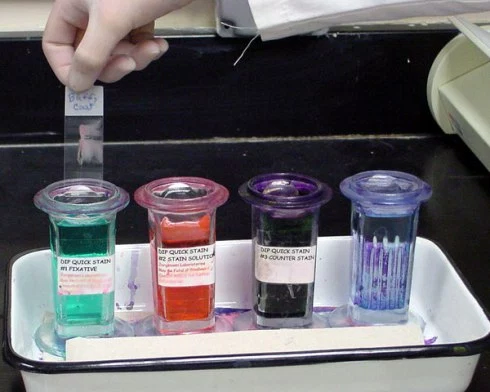 6
[Speaker Notes: https://historiasveterinarias.wordpress.com/tag/diff-quick/]
Inhoudsopgave
Inleiding
 Literatuurstudie
 Van staal tot preparaat
 Technieken/methodes
 Resultaten en discussie
 Conclusie
 Toekomstperspectief
7
Van staal tot preparaat
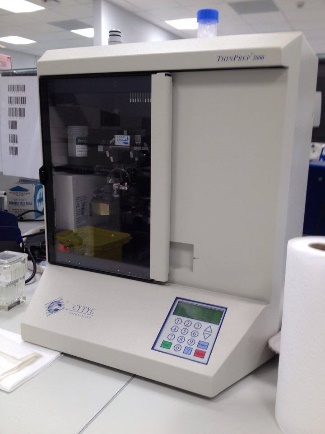 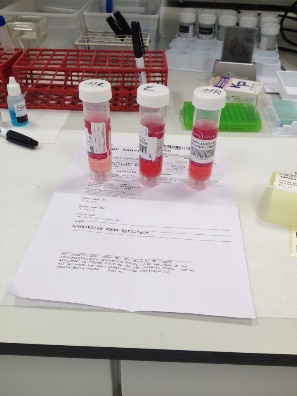 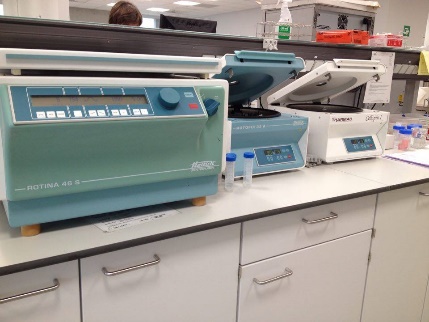 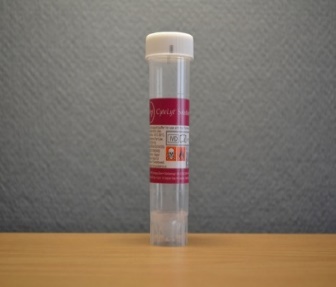 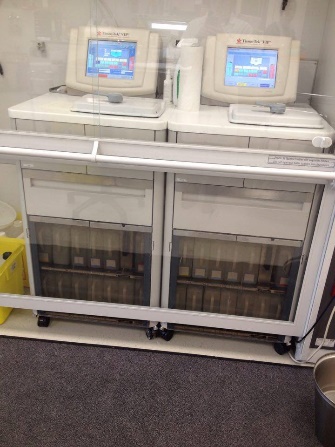 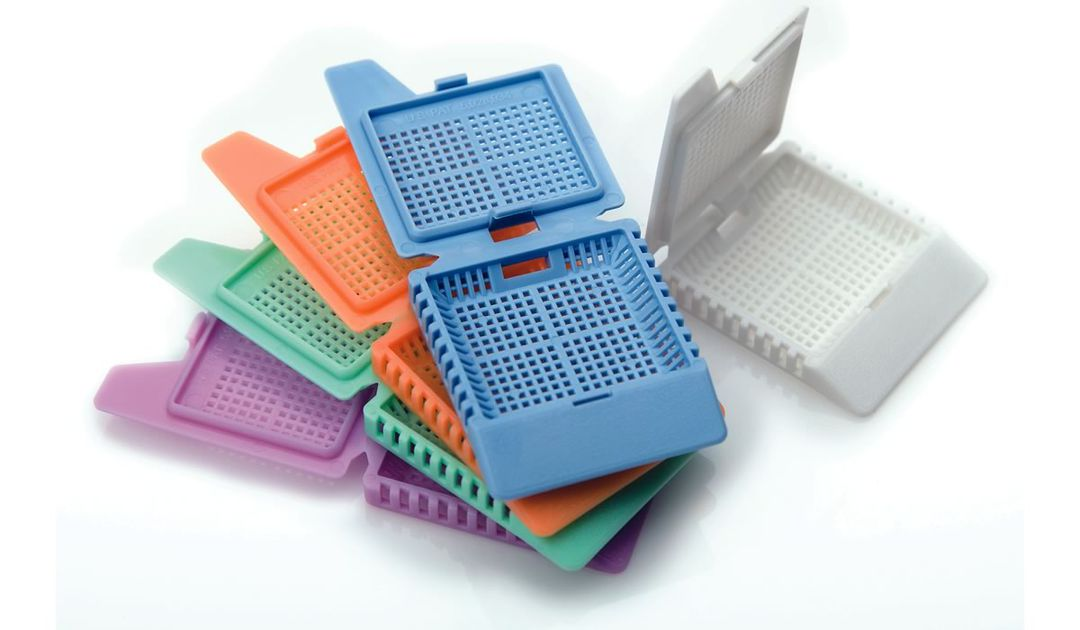 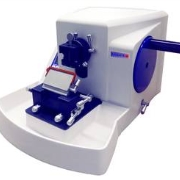 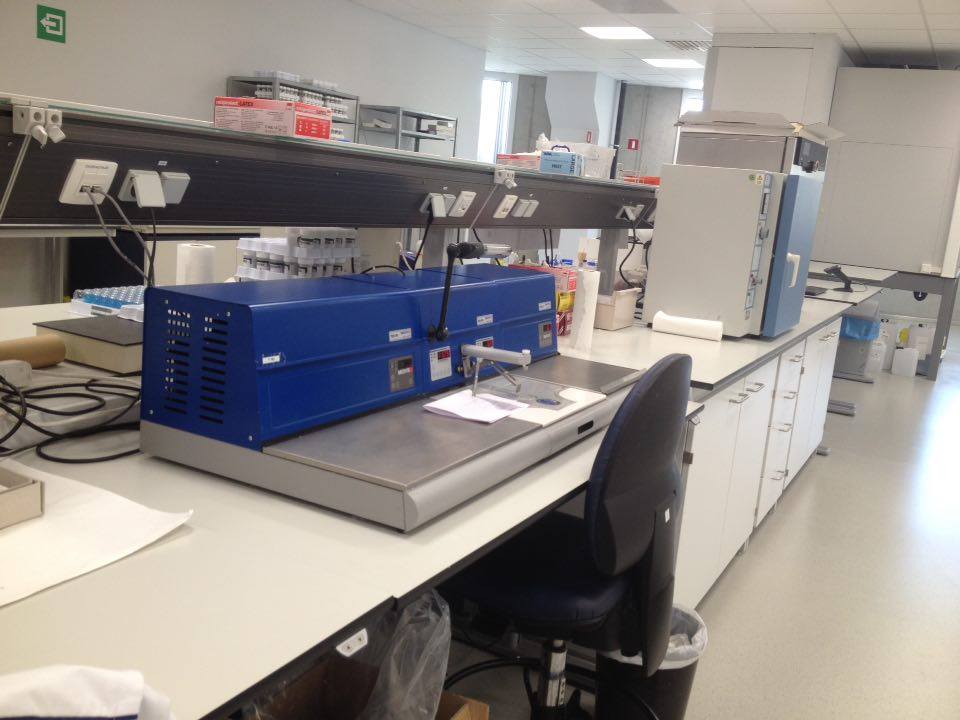 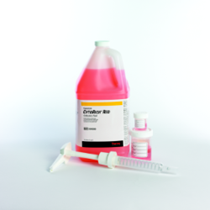 8
[Speaker Notes: Aanprikken en op medium toekomen op labo (Cytolyt of Cytorich Red)
 Centrifugeren 
 Monolayer maken met TP 2000 – PAP-kleuring
 Inbedding via bepaalde methode 
 Overnacht in de VIP (formol-ethanol-xyleen-vloeibare paraffine)
 Inbedden in celblokken
 Coupes snijden (microtoom)
 Drogen
 Hydrateren en kleuren (HE-kleuring)]
Inhoudsopgave
Inleiding
 Literatuurstudie
 Van staal tot preparaat
 Technieken/methodes
 Resultaten en discussie
 Conclusie
 Toekomstperspectief
9
Technieken/methodes
10
[Speaker Notes: Neutrale methode: zonder iets toe te voegen
 Shandon Cytoblock
 Twee reagentia: blauw en kleurloos
 Gelletje maken
 Formol/azijnzuur 10 %
 Fixeren
 makkelijker propje vormen
 CytoFoam Disk
 Opzuigen cellen
 Isopropanol
 Fixeren
 Makkelijker propje vormen
 Plasma/trombine
 3 druppels plasma, vortexen, 3 druppels trombine
 Brokje inbedden]
Technieken/methodes
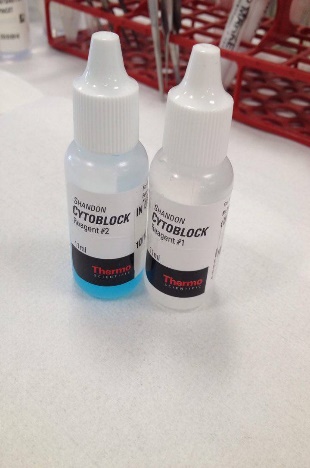 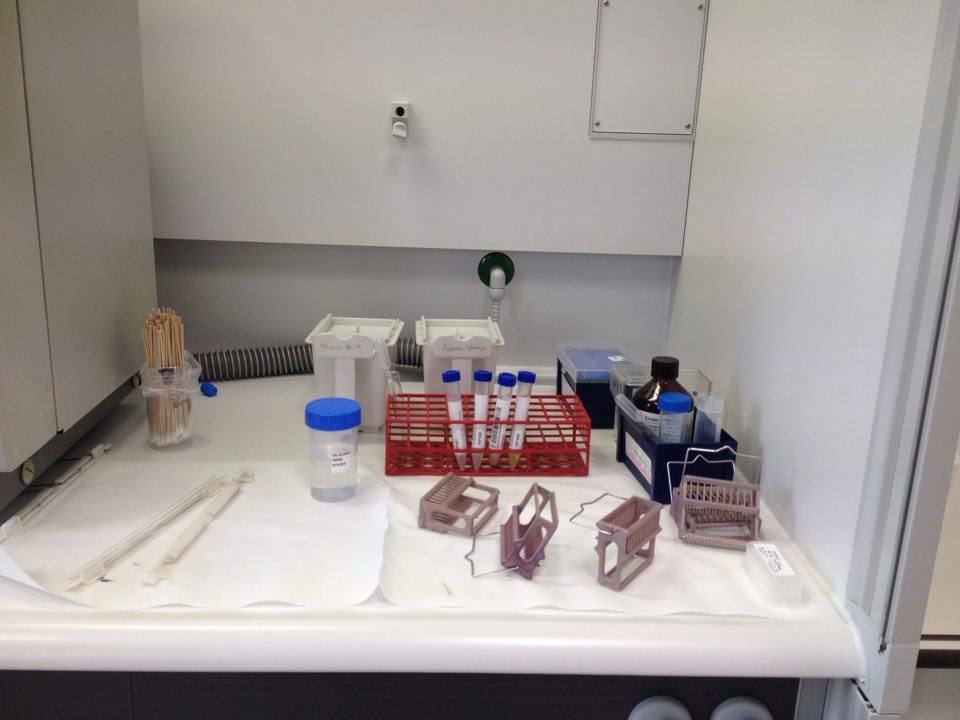 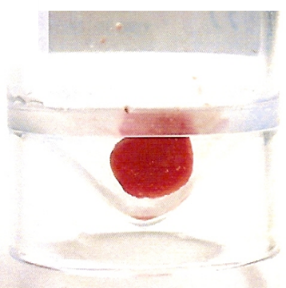 11
Inhoudsopgave
Inleiding
 Literatuurstudie
 Van staal tot preparaat
 Technieken/methodes
 Resultaten en discussie
 Conclusie
 Toekomstperspectief
12
Resultaten en discussie
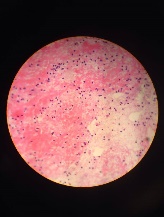 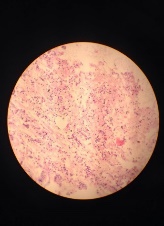 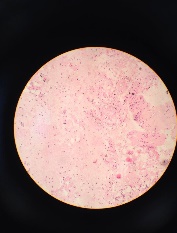 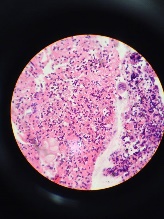 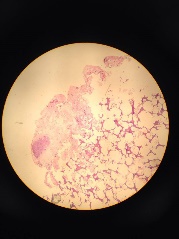 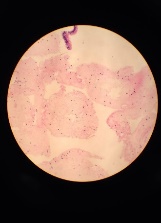 13
Resultaten en discussie
14
Inhoudsopgave
Inleiding
 Literatuurstudie
 Van staal tot preparaat
 Technieken/methodes
 Resultaten en discussie
 Conclusie
 Toekomstperspectief
15
Conclusie
=> Voorkeur plasma/thrombine en op tweede plaats Cytoblock
16
[Speaker Notes: - Handelingen in het labo: 
-  Cytoblock en plasma/trombine makkelijkste (minst verlies aan cellen)
-  Ook geen wachttijd
- Moeilijkheid voor stellen diagnose:
-  Alle methodes kunnen gediagnosticeerd worden
-  Mogelijkheid tot immunohistochemische kleuringen en moleculaire diagnostiek
-  Formol/azijnzuur 10 % heeft minder sterke aankleuring
-  CytoFoam Disk kan niet gebruikt worden voor grote stukjes en moeilijker voor weefselverband te herkennen
- Prijs:
-  Isopropanol, formol, azijnzuur zijn goedkoop
-  Cytoblock iets duurder maar met kwaliteit vergeleken is het prijs/kwaliteit positief
-  CytoFoam Disk is zeer duur en heeft wat nadeel in vergelijking met de andere technieken
- Besluit:
-  Voorkeur voor Cytoblock en plasma/trombine]
Toekomstperspectief
Te weinig stalen -> niet statistisch relevant
 Verschillende staalhoeveelheid
 Immunohistochemische kleuringen of moleculaire diagnostiek
 Voorstel: cellijnen
17
Bedankt!
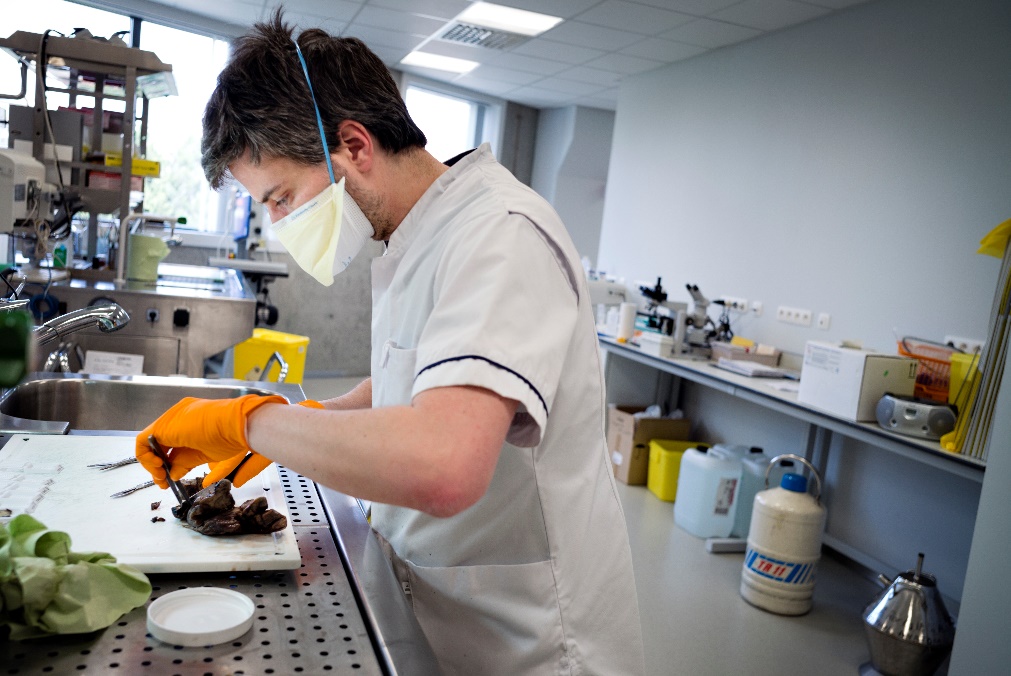 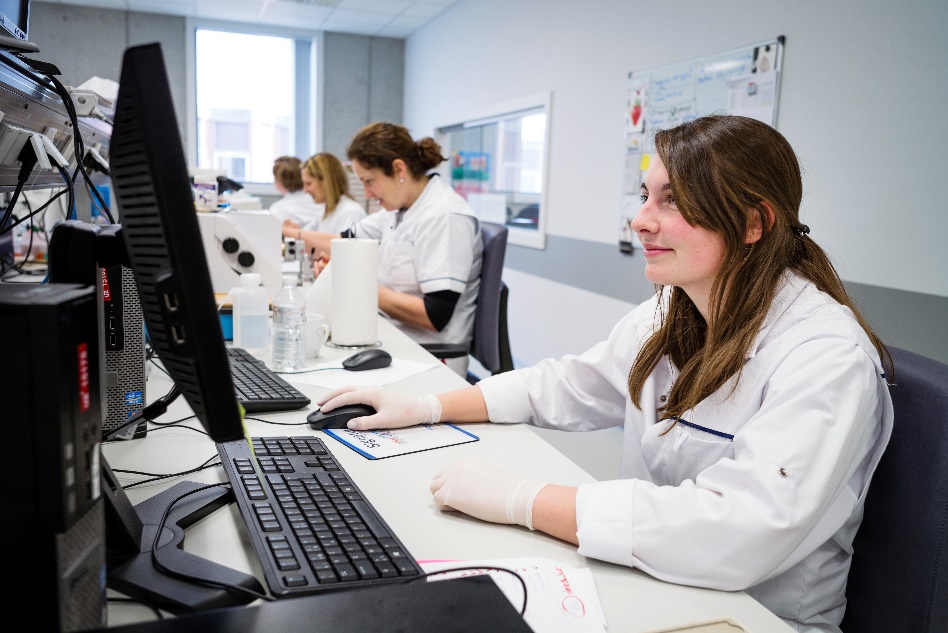 18